May 2024
Project: IEEE P802.15 Working Group for Wireless Personal Area Networks (WPANs)

Submission Title: [TG15.6ma(Revision of IEEE802.15.6-2012) Opening Information for May 2024]
Date Submitted: [3rd May 2024]
Source:  [Ryuji Kohno] [1;Yokohama National University(YNU), 2;YRP International Alliance Institute(YRP-IAI)]                                  
Address [1; 79-5 Tokiwadai, Hodogaya-ku, Yokohama, 240-8501 Japan
               2; YRP1 Blg., 3-4 HikarinoOka, Yokosuka-City, Kanagawa, 239-0847 Japan]
Voice:[1; +81-90-5408-0611], FAX: [+81-45-383-5528], 
Email:[1: kohno@ynu.ac.jp,  2: kohno@yrp-iai.jp] Re: []
Abstract:	[This document contains opening information and meeting agenda for the TG15.6ma, that is a task group of Revision of IEEE802.15.6-2012, meeting in May 2024.]
Purpose:	[information]
Notice:	This document has been prepared to assist the IEEE P802.15.  It is offered as a basis for discussion and is not binding on the contributing individual(s) or organization(s). The material in this document is subject to change in form and content after further study. The contributor(s) reserve(s) the right to add, amend or withdraw material contained herein.
Release:	The contributor acknowledges and accepts that this contribution becomes the property of IEEE and may be made publicly available by P802.15.
Slide 1
May 2024
IEEE 802.15 TG15.6ma (Revision of IEEE802.15.6-2012) Opening InformationIn Personal and Virtual Hybrid Plenary SessionDenver, Colorado, USAMay 13th, 2024Ryuji KohnoYokohama National University(YNU),YRP International Alliance Institute(YRP-IAI)
Slide 2
May 2024
TG15.6ma Plenary Session Schedule for 12-17th, May 2024
TG15.6ma has three own sessions such as
Session1(Virtual RM#2)  AM2  10:30-12:30 May 13(MON) in Warsaw time,  17:30 - 19:30 May 13(MON) in JST/KST
Session2(Virtual RM#2)  AM1    8:00-10:00 May 14(TUE)   in Warsaw time,  15:00 - 17:00 May 14(TUE) in JST/KST
Session3(Virtual RM#2)  AM1    9:00-10:00 May 15(WED)  in Warsaw time,  16:00 - 17:00 May 15(WED)in JST/KST
Session4(Virtual RM#2)  AM1    8:00-10:00 May 16(THU)   in Warsaw time,  15:00 - 17:00 May 16(THU) in JST/KST
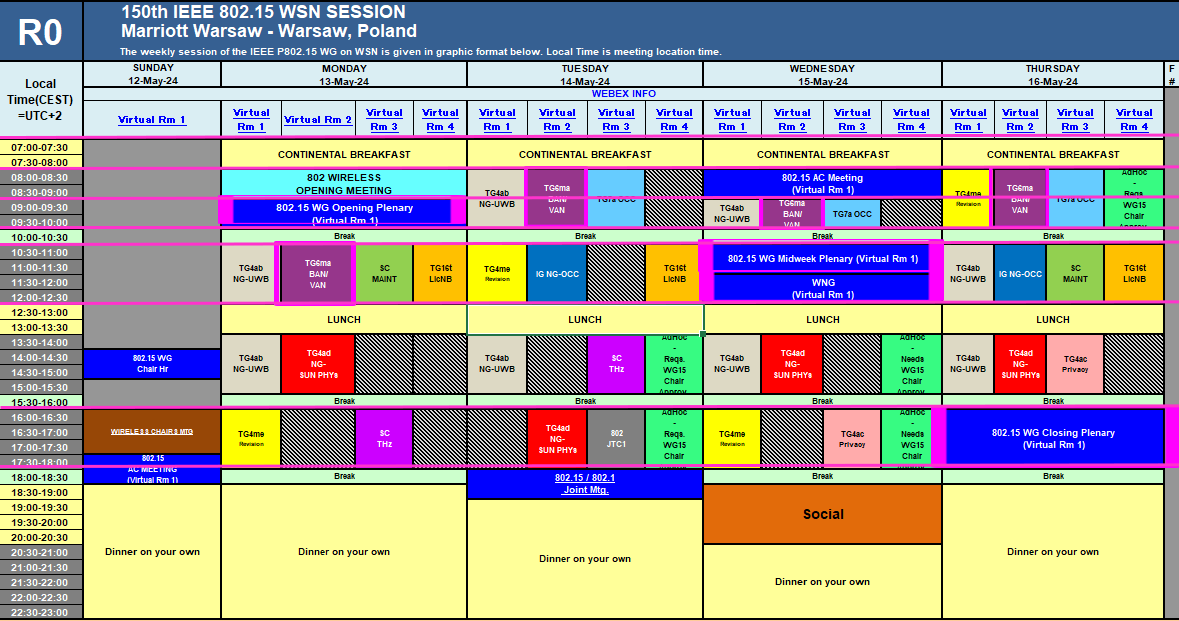 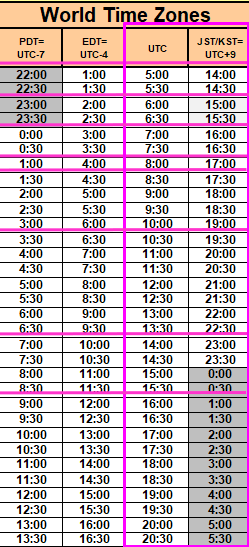 Slide 3
May 2024
TG15.6ma Plenary Session Schedule for 12-17th, May 2024
TG15.6ma has three own sessions such as
Session1(Virtual RM#2)  AM2  10:30-12:30 May 13(MON) in Warsaw time,  17:30 - 19:30 May 13(MON) in JST/KST
Session2(Virtual RM#2)  AM1    8:00-10:00 May 14(TUE)   in Warsaw time,  15:00 - 17:00 May 14(TUE) in JST/KST
Session3(Virtual RM#2)  AM1    9:00-10:00 May 15(WED)  in Warsaw time,  16:00 - 17:00 May 15(WED)in JST/KST
Session4(Virtual RM#2)  AM1    8:00-10:00 May 16(THU)   in Warsaw time,  15:00 - 17:00 May 16(THU) in JST/KST
Virtual RM#1
Virtual RM#2
Slide 4
May 2024
Agenda
Opening Session
Attendance Check
Administrative Items
Call for Patents
Session Schedule of This and Next Weeks
Review minutes and approve minutes from last virtual meeting in March 2024. Doc.# 15-24-0186-00-06ma
Current Meeting Agenda Doc.# 15-24-0210-01-06ma
Slide 5
May 2024
Attendance
https://imat.ieee.org

Register
Indicate attendance
Please sign attendance sheet
Slide 6
May 2024
Administrative Items
Required notices
Affiliation FAQ - http://standards.ieee.org/faqs/affiliationFAQ.html
Anti-Trust FAQ - http://standards.ieee.org/resources/antitrust-guidelines.pdf
Ethics - http://www.ieee.org/portal/cms_docs/about/CoE_poster.pdf
Chair and Secretary
Chair; Ryuji Kohno(YNU/YRP-IAI)
1st Vice Chair; Marco Hernandez(YRP-IAI/CWC)
2nd Vice Chair; Daisuke Anzai(NiTech)
Secretary; Takumi Kobayashi(NiTech)
Technical Co-Editors; Minsoo Kim(YRP-IAI). 
                                        Seong-Soon Joo(KPST), 
                                        Kento Takabayashi(Toyo U),
                                        Marco Hernandez (YRP-IAI/CWC)
                                        Jussi Haapola(CWC)
Slide 7
May 2024
Participants, Patents, and Duty to Inform
All participants in this meeting have certain obligations under the IEEE-SA Patent Policy. 
Participants [Note: Quoted text excerpted from IEEE-SA Standards Board Bylaws subclause 6.2]:
“Shall inform the IEEE (or cause the IEEE to be informed)” of the identity of each “holder of any potential Essential Patent Claims of which they are personally aware” if the claims are owned or controlled by the participant or the entity the participant is from, employed by, or otherwise represents
“Personal awareness” means that the participant “is personally aware that the holder may have a potential Essential Patent Claim,” even if the participant is not personally aware of the specific patents or patent claims
“Should inform the IEEE (or cause the IEEE to be informed)” of the identity of “any other holders of such potential Essential Patent Claims” (that is, third parties that are not affiliated with the participant, with the participant’s employer, or with anyone else that the participant is from or otherwise represents)
The above does not apply if the patent claim is already the subject of an Accepted Letter of Assurance that applies to the proposed standard(s) under consideration by this group
Early identification of holders of potential Essential Patent Claims is strongly encouraged
No duty to perform a patent search
Slide 8
May 2024
Patent Related Links
All participants should be familiar with their obligations under the IEEE-SA Policies & Procedures for standards development.
	Patent Policy is stated in these sources:
	IEEE-SA Standards Board Bylaws (http://standards.ieee.org/develop/policies/bylaws/sect6-7.html#6) 
  IEEE-SA Standards Board Operations Manual (http://standards.ieee.org/develop/policies/opman/sect6.html#6.3)
Material about the patent policy is available athttp://standards.ieee.org/about/sasb/patcom/materials.html
If you have questions, contact the IEEE-SA Standards Board Patent Committee Administrator at patcom@ieee.org or visit http://standards.ieee.org/about/sasb/patcom/index.html

This slide set is available at https://development.standards.ieee.org/myproject/Public/mytools/mob/slideset.ppt
Slide 9
May 2024
Call for Potentially Essential Patents
If anyone in this meeting is personally aware of the holder of any patent claims that are potentially essential to implementation of the proposed standard(s) under consideration by this group and that are not already the subject of an Accepted Letter of Assurance: 
Either speak up now or
Provide the chair of this group with the identity of the holder(s) of any and all such claims as soon as possible or
Cause an LOA to be submitted
Slide 10
May 2024
Other Guidelines for IEEE WG Meetings
All IEEE-SA standards meetings shall be conducted in compliance with all applicable laws, including antitrust and competition laws. 
Don’t discuss the interpretation, validity, or essentiality of patents/patent claims. 
Don’t discuss specific license rates, terms, or conditions.
Relative costs, including licensing costs of essential patent claims, of different technical approaches may be discussed in standards development meetings. 
Technical considerations remain primary focus
Don’t discuss or engage in the fixing of product prices, allocation of customers, or division of sales markets.
Don’t discuss the status or substance of ongoing or threatened litigation.
Don’t be silent if inappropriate topics are discussed … do formally object.
---------------------------------------------------------------   
See IEEE-SA Standards Board Operations Manual, clause 5.3.10 and “Promoting Competition and Innovation: What You Need to Know about the IEEE Standards Association's Antitrust and Competition Policy” for more details.
Slide 11
May 2024
Instructions for Chairs of standards development activities
At the beginning of each standards development meeting the chair or a designee is to:

Show the following slides (or provide them beforehand)
Advise the standards development group participants that: 
IEEE SA’s copyright policy is described in Clause 7 of the IEEE SA Standards Board Bylaws and Clause 6.1 of the IEEE SA Standards Board Operations Manual;
Any material submitted during standards development, whether verbal, recorded, or in written form, is a Contribution and shall comply with the IEEE SA Copyright Policy; 
Instruct the Secretary to record in the minutes of the relevant meeting: 
That the foregoing information was provided and that the copyright slides were shown (or provided beforehand).
Slide 12
May 2024
IEEE SA Copyright Policy
By participating in this activity, you agree to comply with the IEEE Code of Ethics, all applicable laws, and all IEEE policies and procedures including, but not limited to, the IEEE SA Copyright Policy. 

Previously Published material (copyright assertion indicated) shall not be presented/submitted to the Working Group nor incorporated into a Working Group draft unless permission is granted. 
Prior to presentation or submission, you shall notify the Working Group Chair of previously Published material and should assist the Chair in obtaining copyright permission acceptable to IEEE SA.
For material that is not previously Published, IEEE is automatically granted a license to use any material that is presented or submitted.
Slide 13
May 2024
IEEE SA Copyright Policy
The IEEE SA Copyright Policy is described in the IEEE SA Standards Board Bylaws and IEEE SA Standards Board Operations Manual 
IEEE SA Copyright Policy, see 	Clause 7 of the IEEE SA Standards Board Bylaws 	https://standards.ieee.org/about/policies/bylaws/sect6-7.html#7	Clause 6.1 of the IEEE SA Standards Board Operations Manual	https://standards.ieee.org/about/policies/opman/sect6.html
IEEE SA Copyright Permission
https://standards.ieee.org/content/dam/ieee-standards/standards/web/documents/other/permissionltrs.zip
IEEE SA Copyright FAQs
http://standards.ieee.org/faqs/copyrights.html/
IEEE SA Best Practices for IEEE Standards Development 
https://standards.ieee.org/develop/policies/best_practices_for_ieee_standards_development_051215.pdf
Distribution of Draft Standards (see 6.1.3 of the SASB Operations Manual)
https://standards.ieee.org/about/policies/opman/sect6.html
Slide 14
May 2024
[802.15-ALL] 142nd IEEE 802.15 WSN Session
Registration for this Session
This session is part of the Nov. IEEE 802 Mtg.
  - You must pay the registration fee in order to attend
  - If you have not already done so, you can follow the registration link below
  - If you do not intend to register for this session you must leave this meeting and, if you have already logged attendance on IMAT,
    email Jon Rosdahl (jrosdahl@ieee.org), or your WG leadership to have it removed
Slide 15
May 2024
2024 March
IEEE 802 WIRELESS Plenary SESSION
March 10-15, 2024   Hyatt Regency Denver Colorado Convention Center
Early Registration Deadline: Friday January 12, 2024 
The March 2024 IEEE 802 Plenary is scheduled to take place in Denver Colorado, USA at the Hyatt Regency Denver Colorado Convention Center. In-Person and Virtual participation will be available for this session. 
Participating Working Groups: 802.1, 802.3, 802.11, 802.15, 801.18, 802.19, 802.24 
Session Registration and Information Website: https://cvent.me/PE85XZ 
Registration Fees and Deadlines 
Early $US 800.00 until January 12, 2024 
Standard $US 1150.00 After January 12, until March 1, 2024 
Late/Onsite $US 1500.00 after March 1, 2024 
Student $US 100.00 
Social Tickets: Optional purchase for In-Person Attendees and their Guests 
$US 24.99 per ticket Until March 15, 2024
Slide 16
May 2024
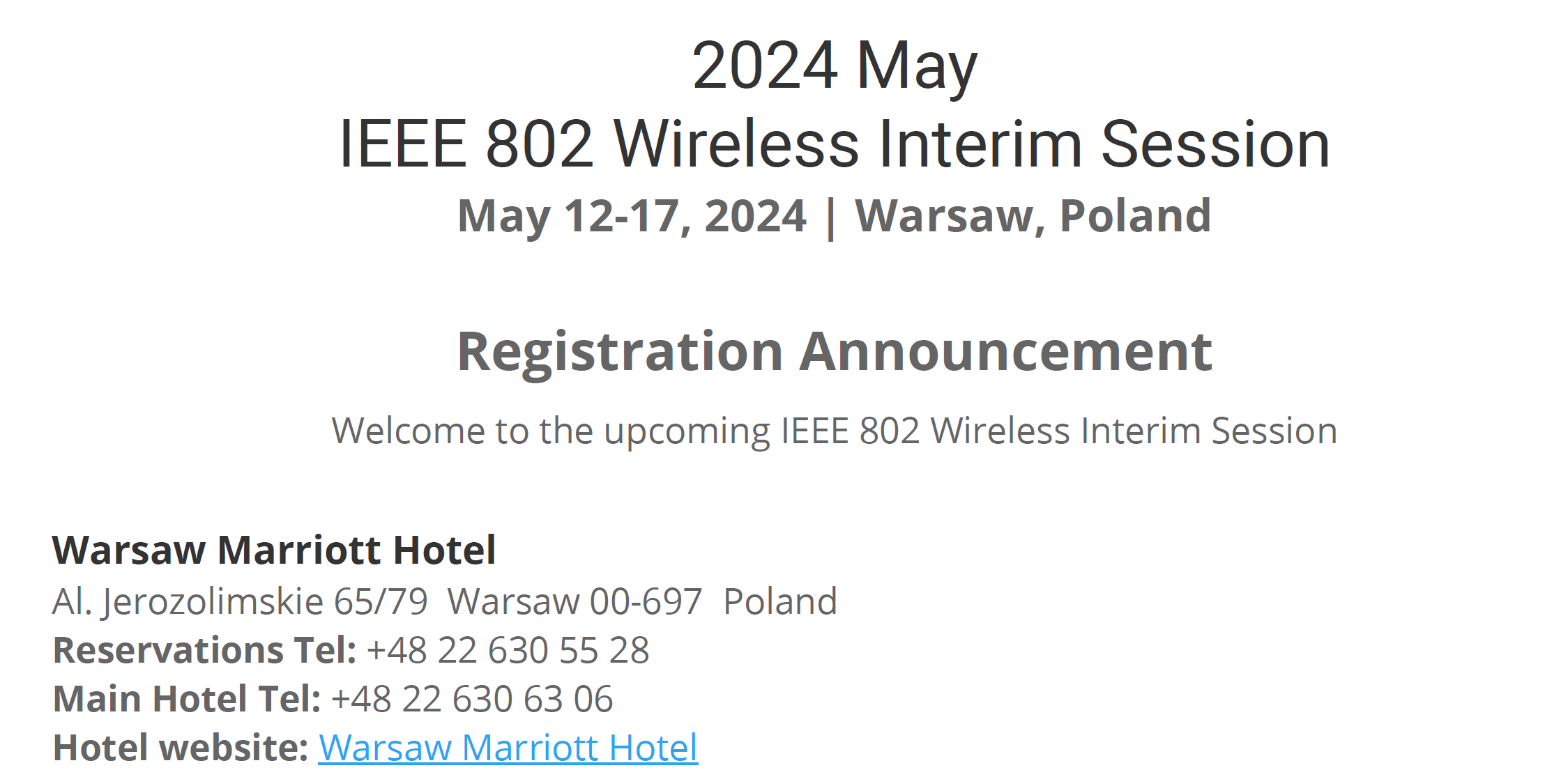 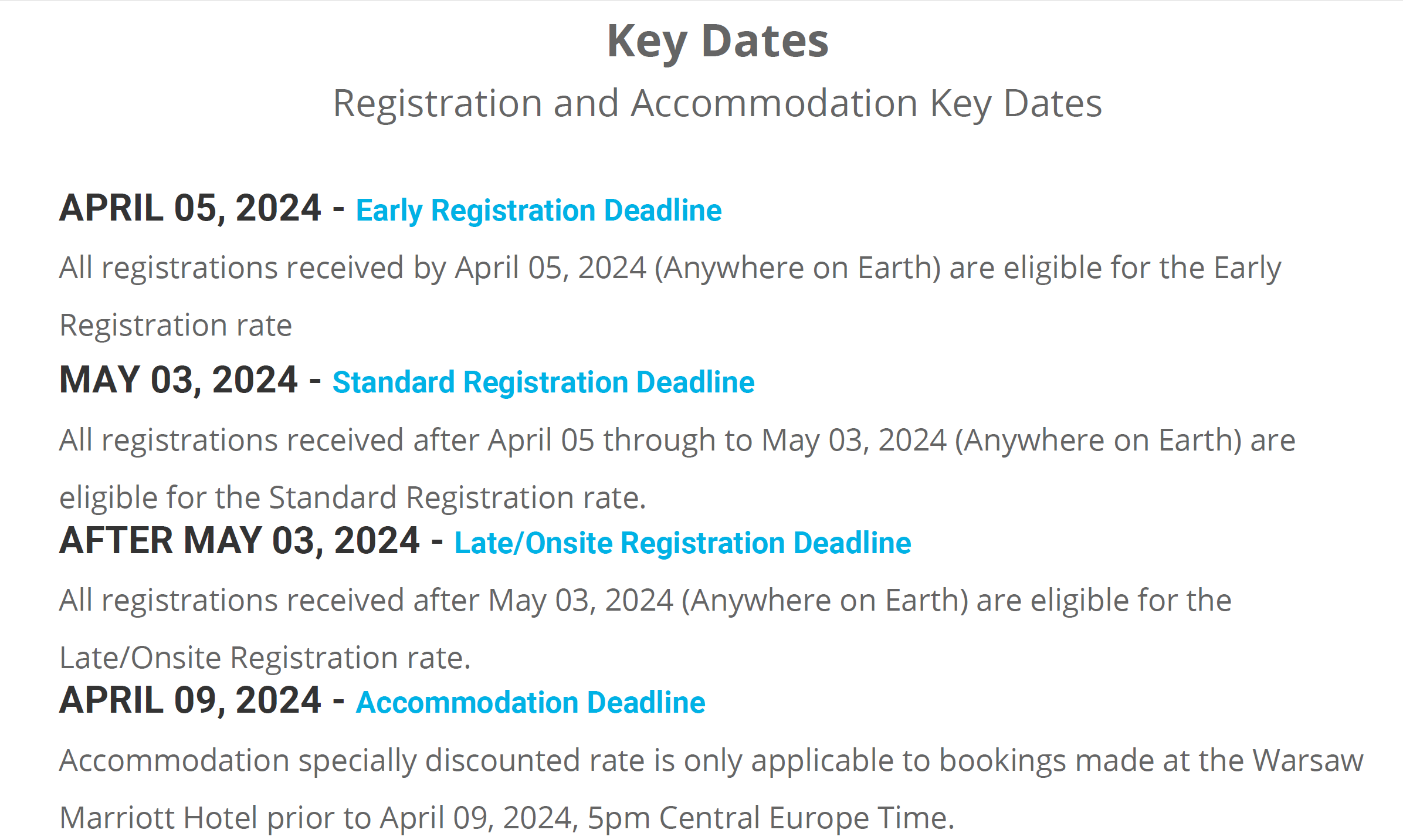 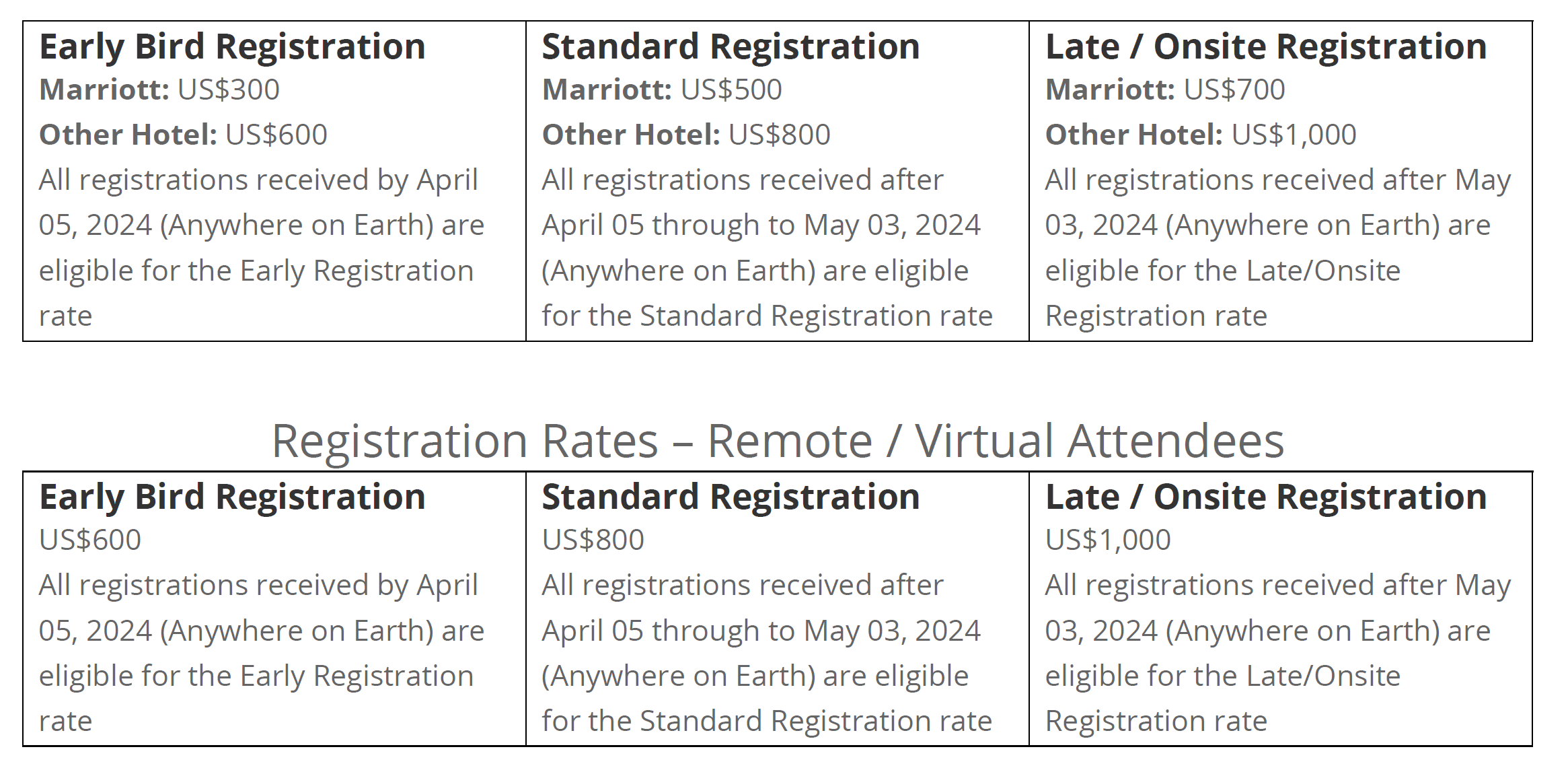 Slide 17
May 2024
Future Meeting Schedule https://grouper.ieee.org/groups/802/15/pub/Meeting_Plan.html
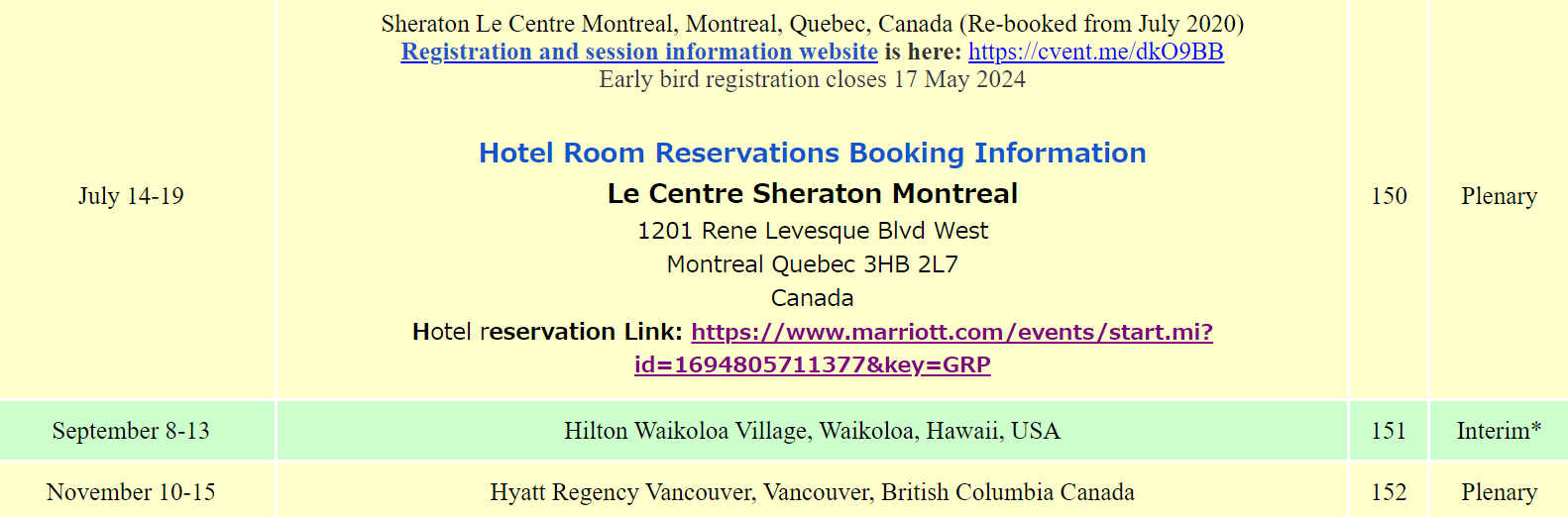 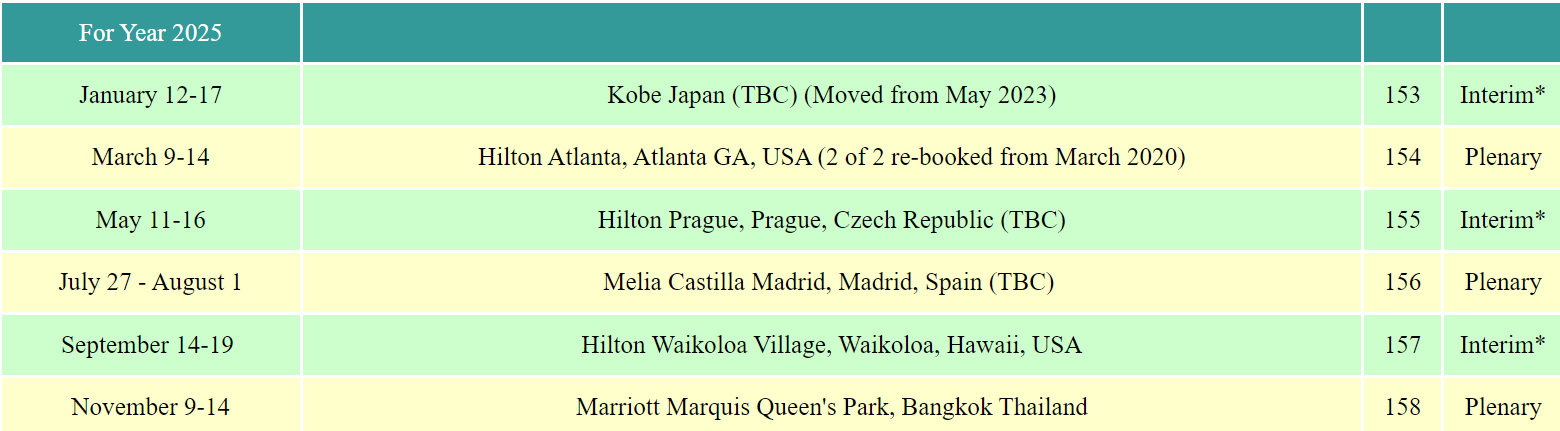 Slide 18
May 2024
TG6ma(BAN/VAN) – BAN with Enhanced Dependability Revision
Chair: Ryuji Kohno

Objective:
Enhancements to the Body Area Networks (BAN) Ultra Wideband (UWB) physical layer (PHY) and media access control (MAC) to support enhanced dependability to a human BAN (HBAN) and adds support for vehicle BAN (VBAN), a coordinator in a vehicle with devices around the vehicular body.

TG6ma Webpage

Areas being worked on include:
Channel Modeling
Precise modeling of radio propagation of implant and wearable human BANs and around vehicle BANs for dependable data transmission
Classified modeling of multiple BANs and coexistence with other radios for resolution in PHY and MAC

Data transmission
Cognition of channel environment and coexistence
Initial acquisition and synchronization in coexisting BANs
Channel coding in forward error correction (FEC) and hybrid automatic repeat request (HARQ) according to required QoS levels of data packets in various channel propagation models and coexistence classes 

Packet contention
Control and data channels, superframe formant, and MAC function to avoid packet contention in various classes of coexistence
Hybrid protocol of contention-free and contention access according to required QoS levels of data packets
Inter coordinators or hubs negotiation among coexisting BANs

Interference mitigation in coexistence:
Interference surprising and canceling technologies for theoretical and feasible implementation in coexistence
Result in simpler classes of coexistence by mitigation of interference from non-BAN

Ranging:
Optional ranging for cognition of dynamism of coexisting BANs

This revision builds on the existing standard 802.15.6-2012 with enhanced dependability for human BAN and additional vehicle BAN
Slide 19
May 2024
Objectives of TG 6ma – Enhanced Dependability Body Area Network (ED-BAN)
Objective: Enhancements to the BAN Ultra Wideband (UWB) physical layer (PHY) and media access control (MAC) to support enhanced dependability to a human BAN (HBAN) and adds support for vehicle body area networks (VBAN), a coordinator in a vehicle with devices around the vehicular cabin.
Action:  
•Update draft#1.19 of  Draft Proposals for Pre-Ballot
•Comment resolution for draft#1.19
•Performance Evaluation of Technologies in PHY; Channel Coding According to 8 QoS Levels of Packets and  Coexistence Levels, Interference Mitigation, etc.  
•Performance Evaluation of Technologies in MAC; Channel Management, CCA, Hybrid Contention Free/Access Protocol According to 8 QoSs and Coexistences.
•Harmonization or Commonality with 4ab in Coexistence and Feasible Implementation of 6ma and 4ab
•Feasibility of TSN of 802.1 in MAC
Next Things to Do：
     Finalize draft#1 for Letter Ballot
Slide 20
May 2024
Agenda items for the week
TG15.6ma meeting call to order
Call for essential patents and policies & procedures reminder 
Approve last meeting minutes: TG 15.6ma Meeting Minutes for March 2024                               doc.#15-24-0186-00-06ma
Agenda of TG15.6ma May Meeting                                                                                              doc.#15-24-0210--01-06ma   
Review and Summary
Overview of IG, SG, TG15.6ma doe Dependable BAN Revision of IEEE802.15.6-2012     doc.#15-22-0389-04-06ma-
Basic Consensus in MAC and PHY of Revision of IEEE802.15.6-2012(IEEE802.15.6ma) doc.#15-23-0557-03-06ma4
TG6ma Draft Action Items(Progress and Action Items for Draft#1.19                                  doc.#15-24-0xxx-00-06m4
 Review of draft#1.18 for Pre-Ballot WG                                                                              doc.#15-23-0476-14-06ma  
 Rescheduling Timeline                                                                                                        doc.#15-23-0361-05-06ma
     Presentation
1..  Hybrid ARQ Scheme for High QoS Packets in High Class of Coexistence of IEEE 802.15.6ma    #15-23-0576-02-06ma         2.  Evaluation of IEEE 802.15.6 Ultra-wideband Physical Layer Utilizing Super Orthogonal Convolutional 22-0562-08-06ma
3.  Performance Evaluation of Channel Coding Based on TG6ma Channel Model for Some Classes of Coexistence 051-01
            4.  Overview and convergence of MAC proposals for 15.6ma                                                    doc.#15-24-0076-03-06ma
            5.   MAC Frame Formats Based on Harmonization Agreements                                                doc.#15-24-0034-01-06ma
            6.   Simulation results for Nagoya I. T. and YRP-IAI MAC proposal   Based on TG6ma Channel Model      -0352-04-06ma
            7.  Preliminary Evaluation on Ranging Accuracy with Interference Cancellation in Coexistence Environments  24-0057-01
            8.  Joint work with 802.1; Draft PAR and CSD 802.1ACea: Amendment to IEEE Standard 802.1AC-2016 15-23-453＆454
            9.  TG6ma Channel Model Document for Enhanced Dependability                                            doc.#15-23-0605-03-06ma
           10.  Interference Mittigation Schemes in Class 3, 5, 6, and 7 of Coexisitence in TG6ma　         doc.#15-24--0073-02-06ma
           11.  Overview and convergence of MAC proposals for 15.6ma                                                    doc.#15-24-0076-01-06ma7     
           12. Progress Report of TG6ma                                                                                                    doc.#15-23-0056-07-06ma
           13. Timeline of TG6ma                                                                                                                 doc.#15.23-0407-05-06ma
           14. TG15.6ma Closing Report for May 2024                                                                               doc.#15-24-0vvv-00-06ma    
           15. TG15.6ma Meeting Minutes for May 2024                                                                             doc.#15-24-0sss-00-06ma
Slide 21
May 2024
TG15.6ma Plenary Session Schedule for 12-17th, May 2024
TG15.6ma has three own sessions such as
Session1(Virtual RM#2)  AM2  10:30-12:30 May 13(MON) in Warsaw time,  17:30 - 19:30 May 13(MON) in JST/KST
Session2(Virtual RM#2)  AM1    8:00-10:00 May 14(TUE)   in Warsaw time,  15:00 - 17:00 May 14(TUE) in JST/KST
Session3(Virtual RM#2)  AM1    9:00-10:00 May 15(WED)  in Warsaw time,  16:00 - 17:00 May 15(WED)in JST/KST
Session4(Virtual RM#2)  AM1    8:00-10:00 May 16(THU)   in Warsaw time,  15:00 - 17:00 May 16(THU) in JST/KST
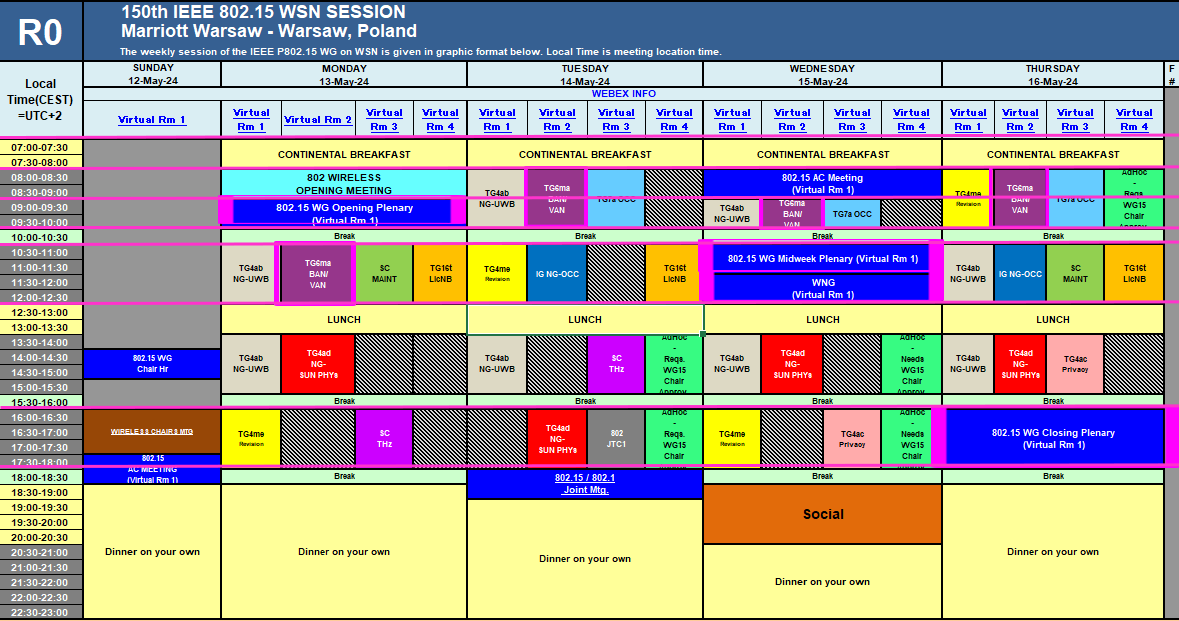 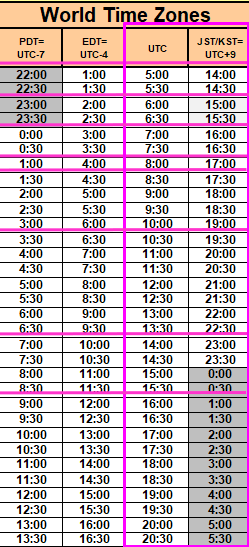 Slide 22
May 2024
Contacts and Conference call
Chair; Ryuji Kohno, YNU/YRP-IAI  
                  kohno@ynu.ac.jp, kohno@yrp-iai.jp
1st Vice-Chair;   Marco Hernandez, YRP-IAI/CWC
                  marco.hernandez@ieee.org
        2nd Vice-Chair; Daisuke Anzai, NIT    
                  anzai@nitech.ac.jp
3.   Secretary;      Takumi Kobayashi, YNU/TCU
                  kobayashi-takumi@yrp-iai.jp, kobayashi@nitech.ac.jp
Technical Editors;  
             Minsoo Kim, YRP-IAI   minsoo@minsookim.com
             Seong-Soon Joo, KPST     wowbk@kpst.co.kr
             Kento Takabayashi, Toyo U. takabayashi.kento.xp@gmail.com
             Marco Hernandez, YRP-IAI/CWC  marco.hernandez@ie ee.org
             Jussi Haapola, CWC   jussi.haapola@oulu.fi
Slide 23
May 2024
Thank you for your attention
Slide 24